STRANAC
Alber Kami
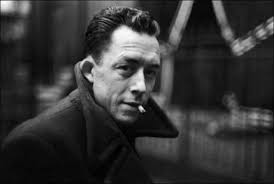 Alber Kami (1913-1960); rođen u alžirskom gradu Mondovi;
romansijer, esejista, dramatičar, sljedbenik ideja egzistencijalizma;
književni opus se može podijeliti u dvije faze. Prvoj pripadaju esej Mit o Sizifu, roman Stranac i drama Kaligula, a drugoj fazi pripadaju romani Kuga, Pad, drame: Opsadno stanje i Pravednici, kao i esej Pobunjeni čovjek.
Jedan od najmlađih nobelovaca ovi kratkim romanom , objavljenim u toku njemačke  okupacije Pariza, stupio je na veliku scenu francuske književnosti.
Prvu fazu je obilježio fenomen apsurda, a drugu fazu karakteriše pobuna, bunt protiv ograničavanja slobode pojedinca.
1957. godine dobio Nobelovu nagradu za književnost
Život je izgubio u saobraćanoj nesreći.
Stranac – moderan roman ( pripovijednje u prvom licu, tehnika solilokvija/unutrašnji monolog) ;
Psihološki, egzistencijalistički roman;

Priča je data u prvom licu.
Stranac je mali roman-svega sto stranica.
Narator: Merso-glavni junak romana
Tačka gledišta – sva zbivanja sagledana su Mersoovim očima

Kompozicija: roman se sastoji iz dva dijela.
U prvom dijelu je opisan Mersoov život. On nema prijatelje i vrijeme uglavnom provodi sam. Na početku saznaje da mu je umrla majka i to ga ne potresa mnogo. Mersoov život teče uobičajeno. Međutim dešava se tragičan obrt, zločin, koji će Mersoa odvesti u zatvor i na sud.
U drugom dijelu Merso je u zatvoru i čeka presudu.
Priča o Mersou zapravo slijedi njegovo nesnalaženje i neprihvatanje klasičnih društvenih normi.
Njegova nelagodnost postaće zaštitni znak drugačijeg razmišljanja i pogleda na svijet.
Merso je zbunjen i uplašen čovjek.
Scena u kojoj Merso postaje zločinac spada u red najzagonetnijih scena moderne književnosti.
Glavni motivi u romanu: ljudska egzistencija, prolaznost i besmisao života, usamljenost, položaj pojedinca u savremenom svijetu, otuđenje glavnog junaka.

U središtu priče su dva događaja koji će uticati na sudbinu glavnog junaka – smrt Mersoove majke i Mersoov zločin – za koji ne postoji konkretan razlog.
U strogo književnoumjetničkom smislu Kamijevo najbolje djelo
Priča o činovniku Mersou koji dobija vijest o smrti majke
Na sahrani se svi čude njegovom hladnom držanju
Povratak sa sahrane susret sa Marijom, obostrane simpatije
Odlazak u vikendicu na plaži.
Remon, njegov susjed se žali na Arape koji ga proganjaju, izbija tuča, Remon je povrijeđen i želi osvetu. Merso ga nagovara da mu da pištolj i da  ne izaziva još veću nevolju. Međutim Merso sreće Arapina  koji poteže nož, zaslijepljen suncem, Merso puca i u ubija ga.
Drugi dio romana boravak u zatvoru, Marijina posjeta, na suđenju se stalno naglašava hladan odnos prema majci. Osuđen je na smrt.
Zatvor, suđenje i presudu Merso čeka smireno. Jedino srdžbu pokazuje prema ispovijedniku.  Merso  spominje da je zapravo osuđen jer nije žalio za majkom, zaključuje da i ako ga dočeka gomila ljudi sa uzvicima mržnje prije pogubljenja , da će ga to učiniti sretnim.
Merso, glavni junak romana, predočen je kao nesvakidašnja i vrlo složena ličnost.
Prateći priču, koja teče u prvom licu i sa tačke gledišta glavnog junaka, čitalac uočava složenost psihološke, emocionalne i moralne strukture Mersoove ličnosti.
Merso djeluje povučeno, nezainteresovano, otuđeno i melanholično. Za njega ništa nije precizno i definitivno. On kao da se odvojio od spoljašnjeg svijeta i kao da ga ništa ne interesuje. U tom smislu karakteristično  je često ponavljanje da mu je svejedno, da on ne zna, da mu ništa ne znači.
Mersou je svejedno   kada uslijedi Remonova ponuda da mu bude prijatelj; svejedno mu je da svjedoči ili ne svjedoči Remonu, svejedno mu je da li će se oženiti Marijom ili ne ...
Merso je melanholična i ćutljiva priroda, čovjek koji ne ispoljava svoja osjećanja, koji više ćuti nego što priča, a kada nešto kaže, to je vrlo kratko – jedna riječ.

Neki detalji u romanu ukazuju da Merso nije bezosjećajan i nije otuđen. Druženje sa Marijom mu prija, divi se njenoj ljepoti, ima razumijevanja za Salamana, čak ga i žali, podnosi njegovo društvo i tješi ga, privržen je Remonu i spreman na žrtvu.

Mersoova zatvorenost rezultat je nedostatka ljubavi, nježnosti i topline. Kada sve to osjeti on mijenja stav prema okruženju. Očekivalo bi se njegovo dalje kretanje u tom pravcu, ali dolazi iznenadni događaj – ubistvo na plaži, koji vraća Mersoa nazad u samoću.
Merso je počinio ubistvo, zbog tog zločina mu je suđeno i osuđen je na smrt.
Međutim, sudski proces u prvi plan iznosi Mersoov odnos prema majci i cijelo suđenje svelo se na dokazivanje njegovog bezdušnog odnosa prema njoj. Presuda je formalno utemeljena na ubistvu, ali suštinski, izrečena je zbog njegovog ponašanja u toku sahrane i neposredno posle nje.
Ovdje se kao centralno moralno pitanje nije postavljao zločin, nego odnos sina i majke.
Mersoova ličnost predočena je u egzistencijalnom i proživljenom vremenu. Egzistencijalno vrijeme obuhvata sadašnjost, a to je vrijeme iščekivanja izvršenja kazne. Iz tog vremena teče prisjećanje na sve ono što je prethodilo zatvoru.
Proživljeno vrijeme pripada prošlosti – to je vrijeme događaja o kojima se kazuje, vrijeme od prije nekoliko mjeseci – od majčine smrti i sahrane do zatvorskih dana i suđenja.
Čitalac prati junaka u tekućem vremenu ne znajući ništa o njegovoj prošlosti, porodici, roditeljima. Zatvorski dani pripadaju egzistencijalnom vremenu, a Merso ostaje isti, sa istim osobinama i načinom ponašanja kao u proživljenom vremenu.
Jedina promjena je u tome što je unijeta retrospektivna epizoda sjećanja na oca i na trenutak djetinjstva i što u jednom trenutku, u razgovoru sa ispovjednikom Merso reaguje neočekivano.
U zatvoru Merso shvata “da bi čovjek koji je živio samo jedan dan mogao bez muke da živi sto godina u zatvoru. Imao bi dovoljno uspomena da mu nikad ne bude dosadno”.
Prije zatvora se nije nikada vraćao prošlosti i uspomenama, živio je u sadašnjosti , kao da je od uspomena svjesno bježao.
Uspomene se u zatvoru doživljavaju kao spas od dosade i praznog vremena.
Egzistencijalizam je filozofski pravac. 
Interesuje se za konkretno ljudsko biće, konkretnu prirodu i konkretnu sudbinu;
Odnos dvije kategorije esencije i egzistencije;
Esencija je bit, suština, ono po čemu se stvari razlikuju jedna od druge, to je ono što biće čini bićem;
Egzistencija prethodi esenciji – življenje, postojanje, stvarnost, način života.
Za razliku od tradicionalne filozofije koja se bavi opštim, egzistencijalistička flizofija se okreće pojedinačnomi subjektivnom .
Glavni predstavnik egzistencijalizma Žan Pol Sartr karakteriše situaciju apsurda u Strancu:
Stranac je jedan od onih ljudi koji su potpuno mirni, ništa kriv, ali čini skandal u društvu jer ne prihvata pravila igre društva. On živi među ljudima kao stranac ali je za njih i on stranac. Zato ga neki vole, zbog toga što je čudan, a drugi ga mrze zbog toga, kao porotnici na sudu. Uzaludno je njemu suditi prema našim uobičajenim normama jer je on za nas takođe stranac...
Stranac je gotovo moralistička osuda pravosuđa.
Riječ je o krajnje nepravednoj kazni.
Merso nije ubio s predumišljajem-apsurd pravnog postupka.
Mersou sude ljudi koji ga ne razumiju,  ono što je za njih ravnodušnost je mogla je zapravo biti osjećajnost, koja se ne želi izraziti glumom, veliki broj ljudi na sahranama glumi bol i patnju jer se to od njih očekuje.
Merso je stranac u svijetu navika i običaja. Njegovo ponašanje je odraz njegovog doživljaja svijeta. Njemu se desila nesreća koja se mogla desiti svima, presuda je bila nepravedna.
Kami je na izvanredan način predstavio Mersoov lik, možda naslikao i tip čovjeka.
Cjelokupna atmosfera je nepredvidiva  i puna besmislenih slučajnosti koje tako često upravljaju našim životima.
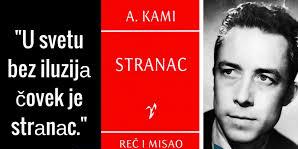 Posebno mjesto u književnosti egzistencijalizma ima Alber Kami u čijem je misaonom i stvaralačkom središtu filozofija apsurda.
Apsurd-logička nemogućnost, besmislenost glupost.
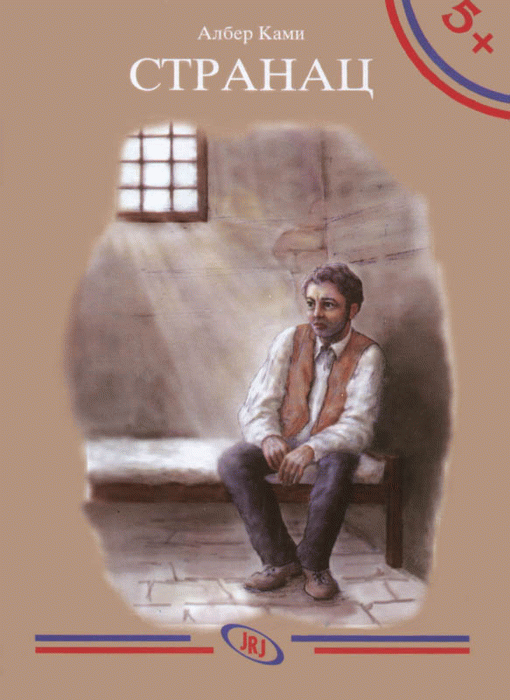 Filozofija apsurda
1. Stalna  čovjekova  razapetost  između  raznih protivurječnosti  i  odluke  DA  ili  NE – osnovno je  obilježje  filozofije  apsurda.
2. Dvije  određujuće  konstante  u  njegovoj  filozofiji su  apsurd  i  revolt  ili  pobuna.
3. Nemoć  i  ograničenost  čovjekovog  razuma  da ostvari  uvid  u   smisao svijeta  i  života.
4. Naglašena  usamljenost  i  otuđenost  čovjeka  i  konačnost   ljudskog  života.
5.Monotonija  trajanja – čovjek  traje (egzistira) u okvirima  koji  su  mu  nametnuti,  zbog  čega  je  i osjećaj  ponavljanja  svega .
6. Prisutan  je  osjećaj  izgubljenosti  – čovjek  je stranac u  svijetu  koji  mu postaje  stran, pa  se  iz tih  razloga  javlja  osjećaj   praznine , užasa , mučnine , banalnosti , neizvjesnosti   i   besmisla.
7. Bezosećajnost   i   indiferentnost   prema  pojedincu  i  njegovoj  sudbini.
8. Izvor apsurda je nezadovoljstvo sobom i svijetom oko sebe kao i sviješću o smrti i uzaludnosti svega
Neuspjeli pokušaji jedinke da uspostavi kontakte sa svijetom rađaju svijest o uzaludnosti. Apsurd podstiče na pobunu koja će otkriti nove vrijednosti.
 Alber Kami  u eseju „Mit o Sizifu“  ( Sizif ,koga su bogovi osudili  da stalno i uzaludno podiže kamen na vrh brda odakle on opet pada u podnožje -Sizifov posao-uzaludni posao)  kaže:
Upravo u toku ovog povratka, ovog odmora, interesuje me Sizif.
Lice koje se pati u neposrednoj blizini kamena već je i samo kamen! Vidim ovog čovjeka kako opet silazi teškim ali ravnomjernim korakom ka muci kojoj nema kraja. Ovaj čas koji je kao predah i koji  se isto tako sigurno  vraća kao i njegova patnja, taj čas je čas svesti. U svakom od ovih trenutaka, kada on napušta vrh i spušta se, malo-pomalo, prema pećinama bogova , on je iznad svoje sudbine. On je jači od svog kamena.
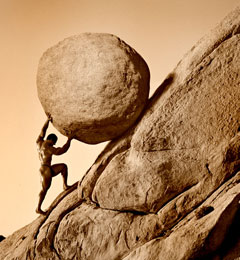 Mit o Sizifu
filozofski esej
objašnjava filozofiju apsurda ( besmislenosti)
postavlja se pitanje:  koji je smisao života?
poredi  modernog čovjeka sa Sizifom (da li je odlazak na posao, isti  radni zadaci i povratak kući, sličan Sizifovom poslu koji svakog dana nosi kamen do vrha planine, koji nakon toga  pada  u podnožje)
Kada prihvatimo svoju sudbinu i život onakvima kakvi jesu možemo biti srećni
„Morate zamisliti Sizifa srećnim“
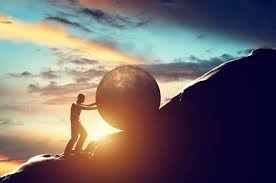 Kamijev junak Merso živi u svijetu u kojem se ne snalazi. 
Svjestan svoje tragične sudbine kao i Sizif.
Sizif  se suprostavlja svojom upornošću i naporom prilikom guranja kamena, Merso se suprotstavlja  prezirom i ravnodušnošću.
Domaći zadatak
Kada si poslednji put doživio/doživjela ravnodušnost? Šta je bio uzrok i kada je osjećaj nestao?
Uporedi likove Mersoa, Remona i Masona.
Kako je oblikovan Marijin lik?
Na koji način narator nagovještava smrt?
Šta je neobično u činu ubistva?
Objasni Mersoovo raspoloženje nakon scene ubistva.
Pročitaj Mit o Sizifu , uporedi Kamijevo tumačenje mita s atmosferom iz romana Stranac.